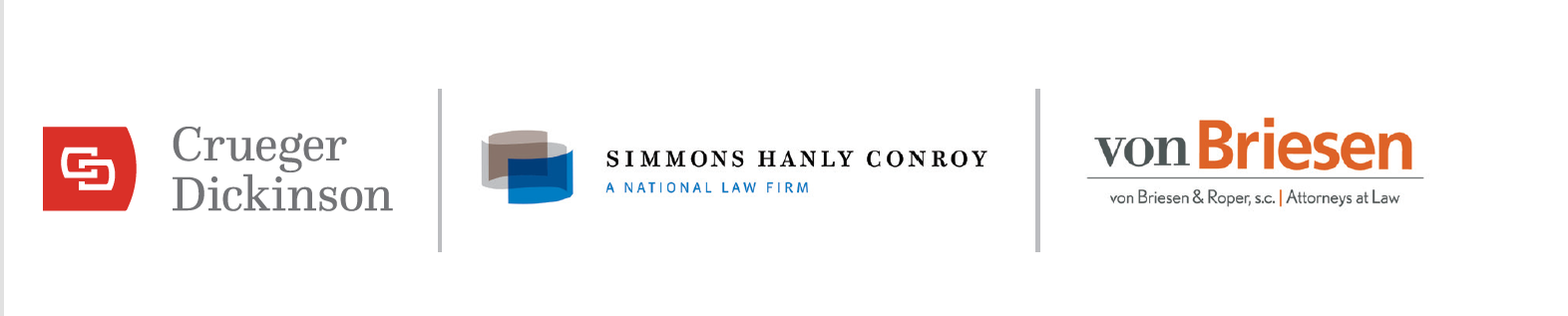 Opioid Litigation: Distributors and J&J Settlement
Iowa
Where does the information reside?
https://nationalopioidsettlement.com/.
All Counties and Cities above 10,000 population and All Litigating Counties.
Who needs to Sign Off?
Because even a few litigating entities not participating dramatically affects the total money into the state.

All litigating entities are critical to get all the money.  Even one litigating entity not signing on can dramatically affect the $ to Iowa.

Bottom Line:  We need all litigating entities to release their claims and all counties and cities above 10K population.
Why we need Total  Participation?
Settlement Approval Process
All litigating entities are registered.  
Six Counties Above 10K in population have not registered:  Boone, Cass, Franklin, Kossuth, Louisa, Warren
19 unregistered cities
Need 27 more entities to register!
Registration
Un-Registered Cities
Registration
 Your Representative will be receiving two revised Participation Agreements (the documents to agree to the Settlements (One Distributors and one J&J) today or tomorrow.  We also sent these out in a link today.  USE EITHER DOCUMENT OR HARD COPY.
Present the Settlement and Allocation MOU to you Board before Jan. 2
Board Vote.
Resolution Authorizing Representative to Sign The Participation Agreements and Execute the Iowa Allocation MOU.
Representative Signs 2 Participation Agreements and MOU.
COMPLETE!
Approval Process:
Distributors Participation Agreement (EXECUTE AND SEND BACK)
Janssen Participation Agreement (EXECUTE AND SEND BACK)
Draft Board Resolution (MODIFY AS YOU SEE FIT, EXECUTE AND SEND BACK)
Iowa Allocation MOU (EXECUTE AND SEND BACK)
Documents
Please Send Copies of Your Resolution, Executed Participation Agreements and Executed MOUs to:

maj@cruegerdickinson.com
kkb@cruegerdickinson.com
Copies:
Weekly Meetings: